?
Определение понятия
Влажность воздуха – это содержание в воздухе водяных паров
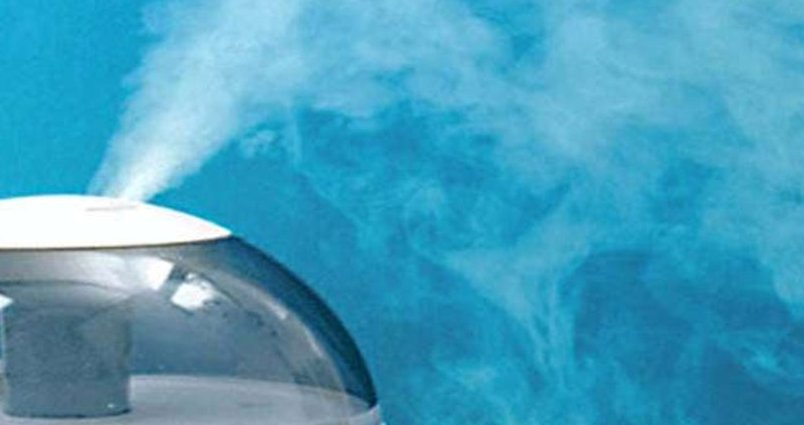 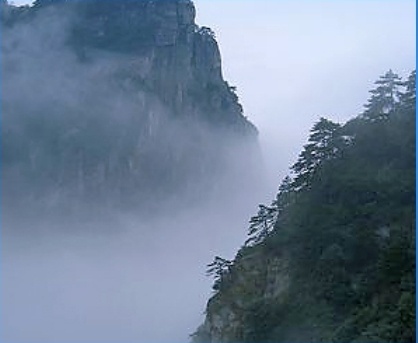 Тема урока
Влажность воздуха
Наш маршрут
Значение влажности

                                           ↗
                Приборы

            ↗
Характеристики влажности
Характеристики влажности
Абсолютная влажность- 
    - плотность водяного пара, содержащегося в воздухе – ρ (г/м³)
    или
    - давление водяного пара , содержащегося в воздухе – р (мм рт.ст.)
Относительная влажность
Формула для расчета относительной влажности через плотность водяного пара:
ρ – плотность водяного пара, содержащегося в воздухе
ρ₀ - плотность насыщенного пара
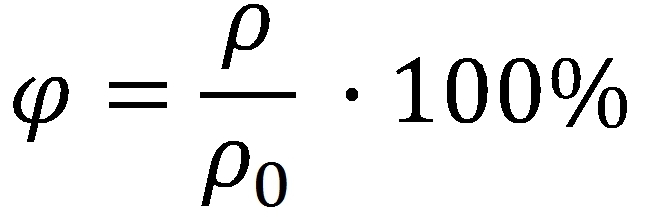 Относительная влажность
Точка росы
- это температура, при которой находящийся в воздухе водяной пар становится насыщенным 
(то есть выделяется в виде росы)
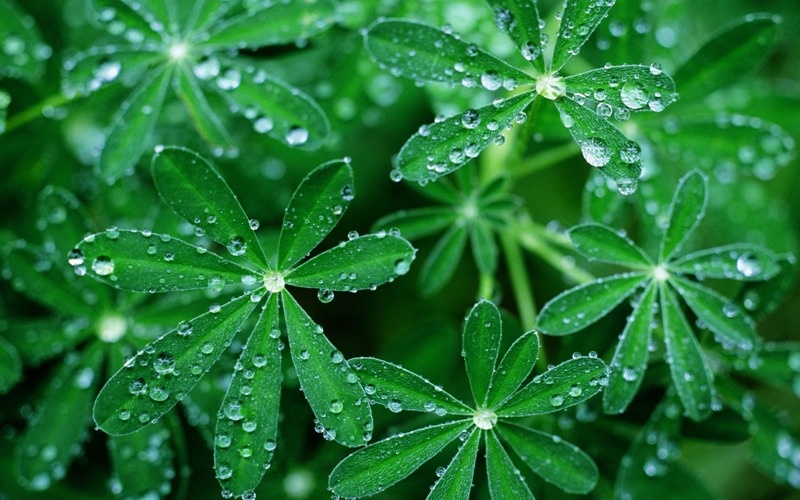 Приборы для измерения влажности:гигрометр  конденсационный
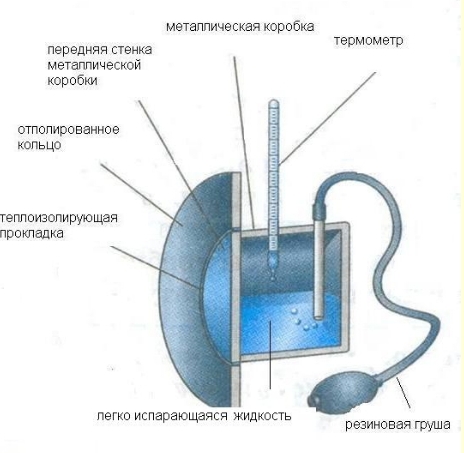 Гигрометр волосной
Психрометр
Нормальная влажность
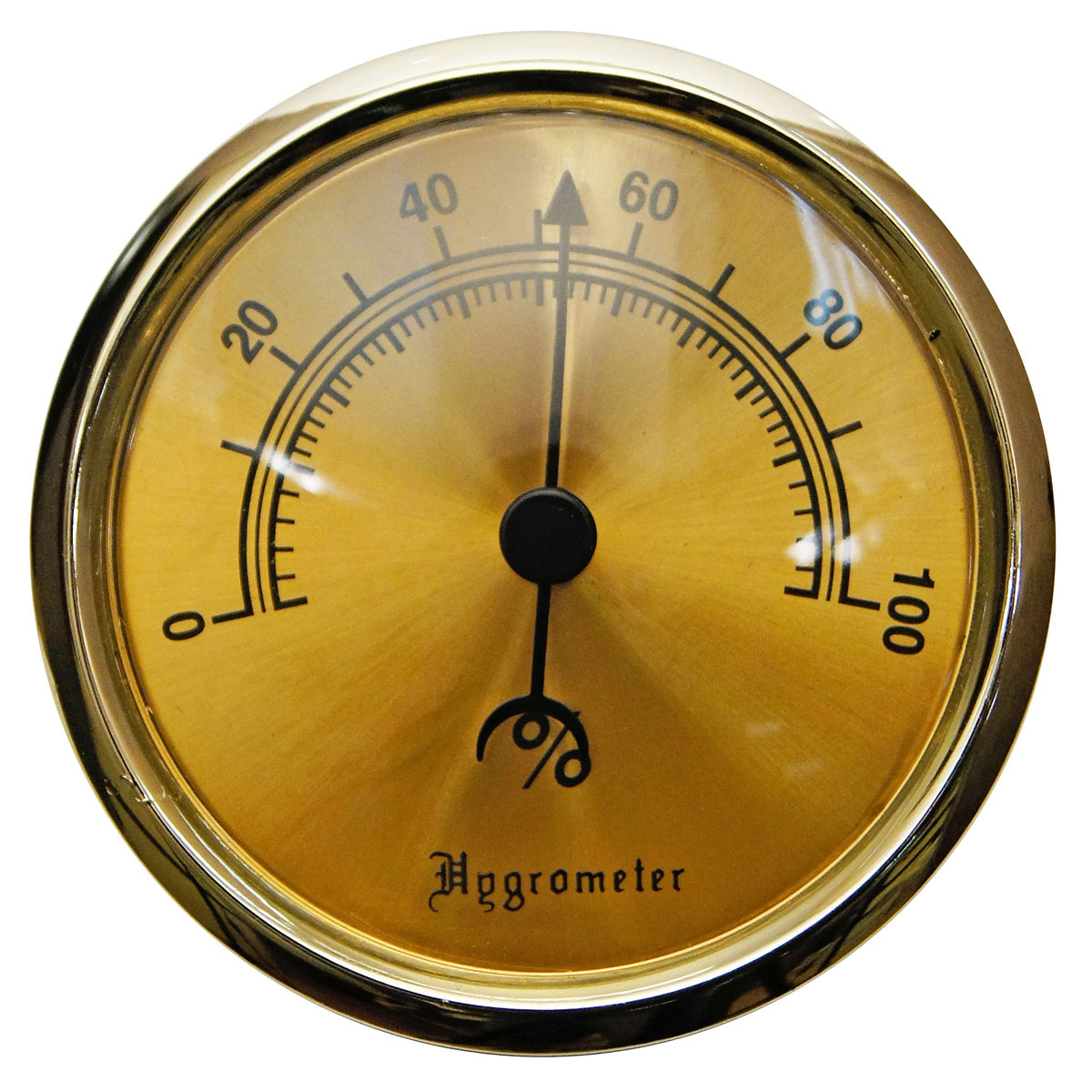 40-60 %
Современные гигрометры: механический(керамический) и электронный
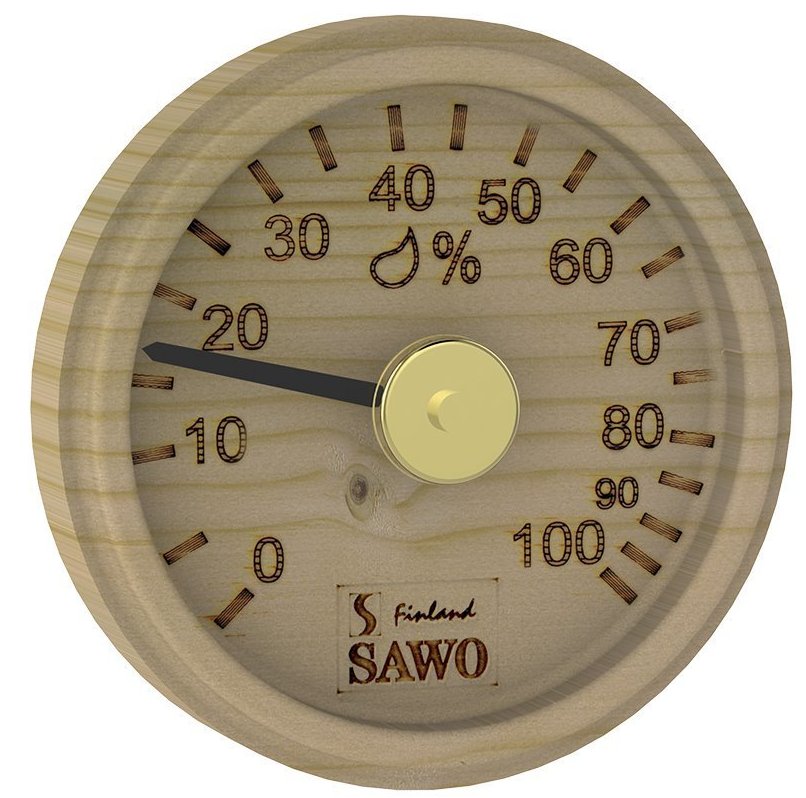 Значение влажности для здоровья
Влияние на кожу, дыхание,глаза
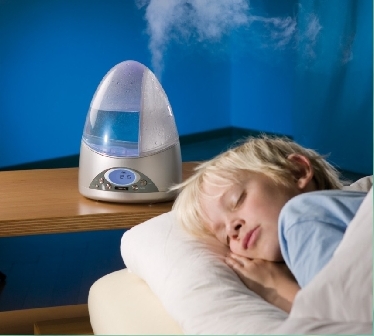 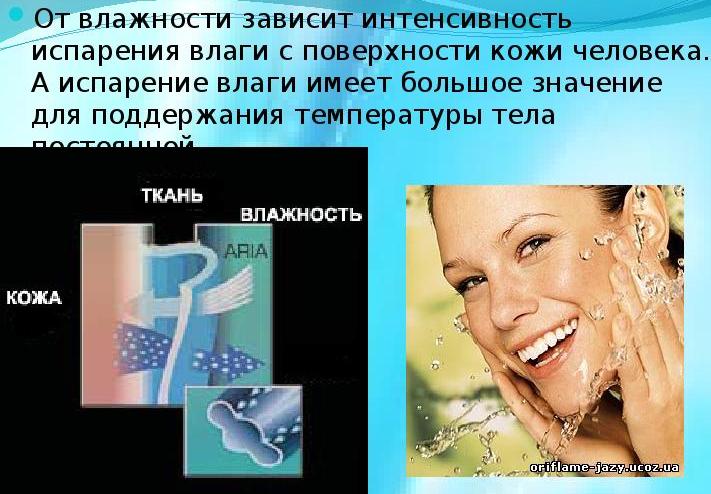 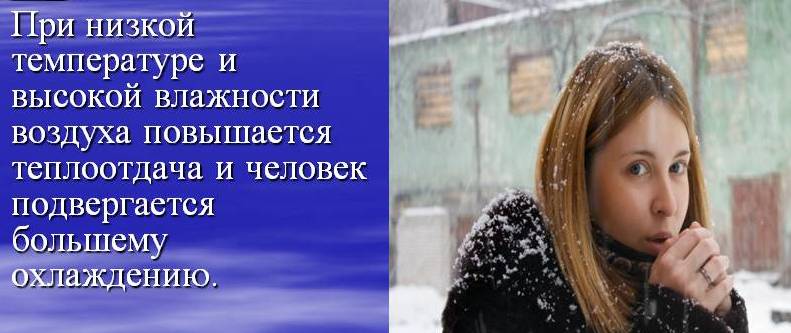 В жилых помещениях, в холодильнике
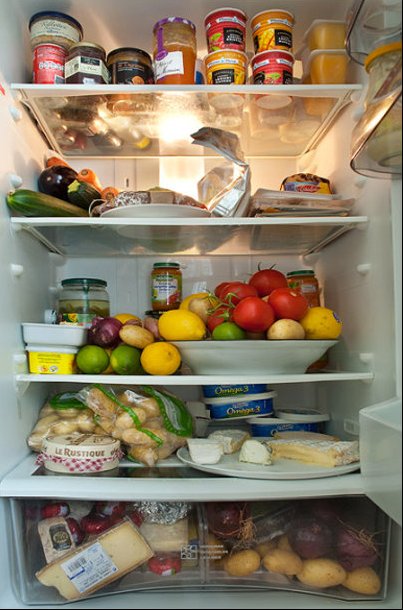 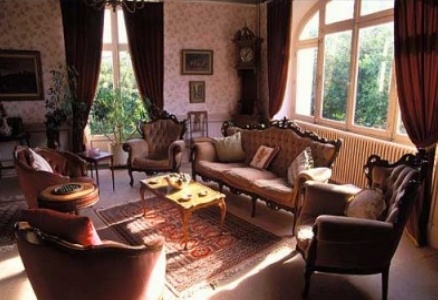 В МКС, учебных помещениях, в подводной лодке
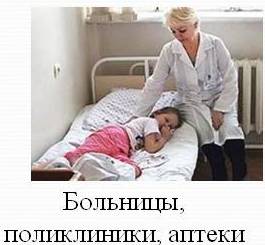 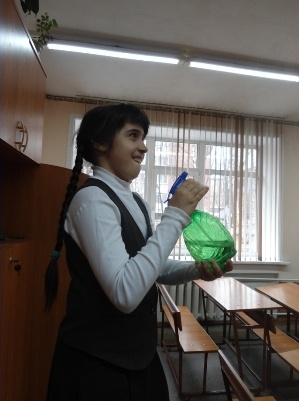 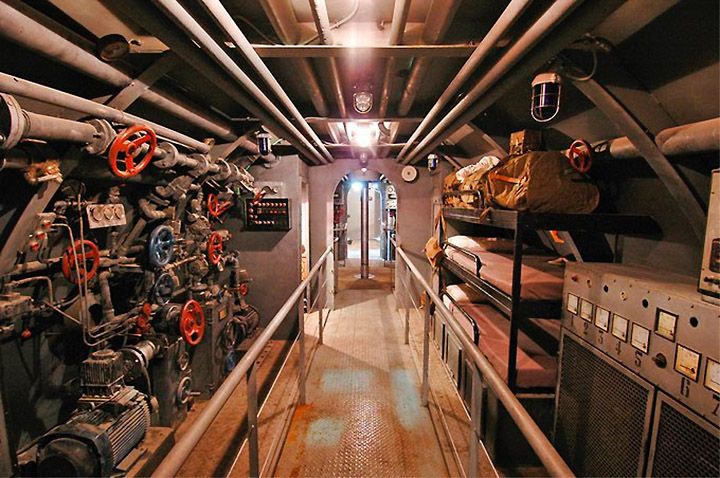 В спортзале, на катке, при работе с компьютером
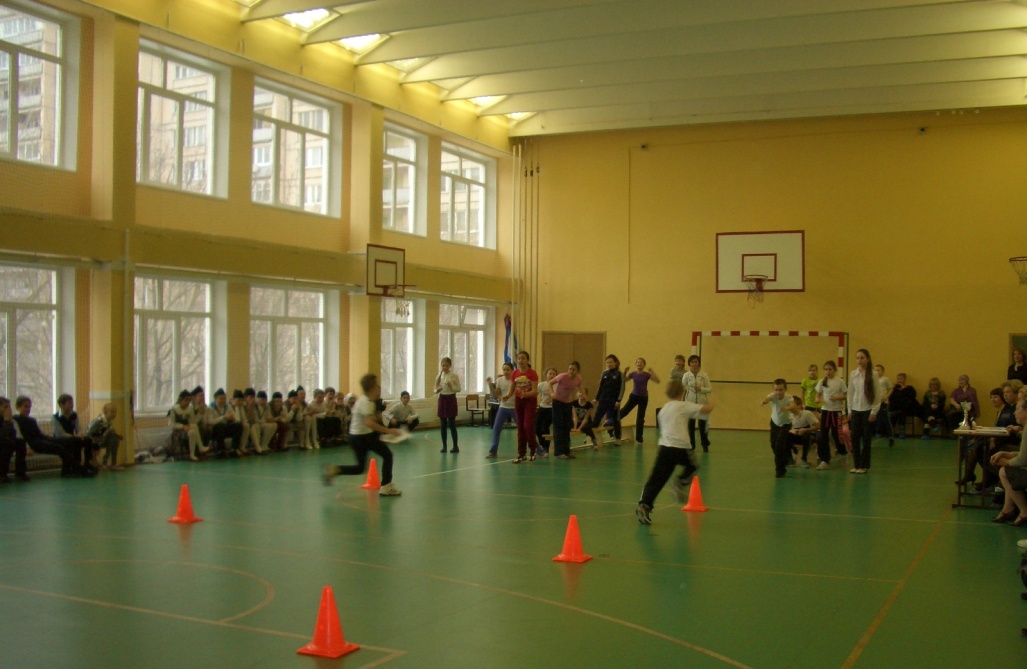 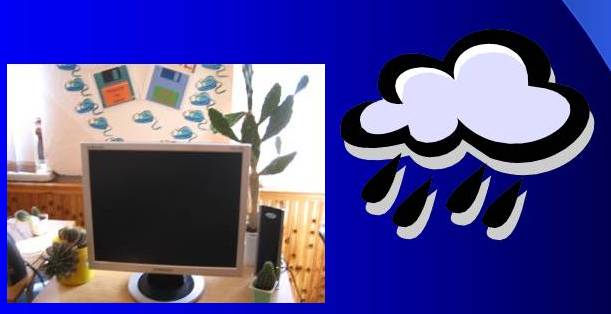 Значение влажности в пищевой и кондитерской промышленности
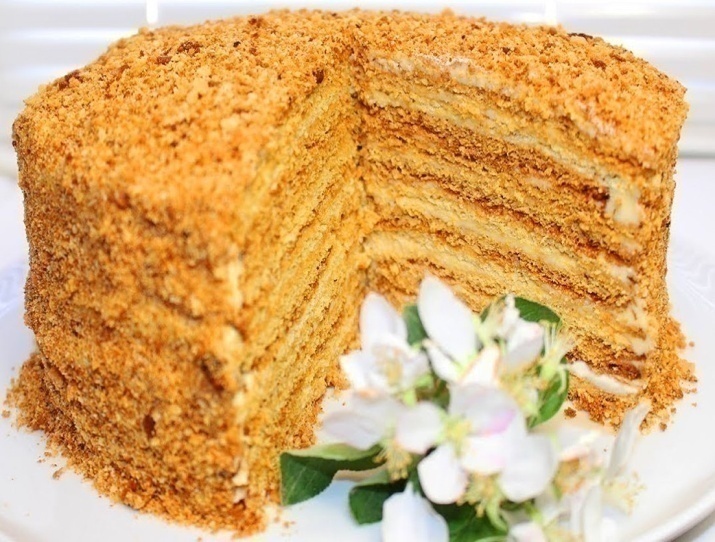 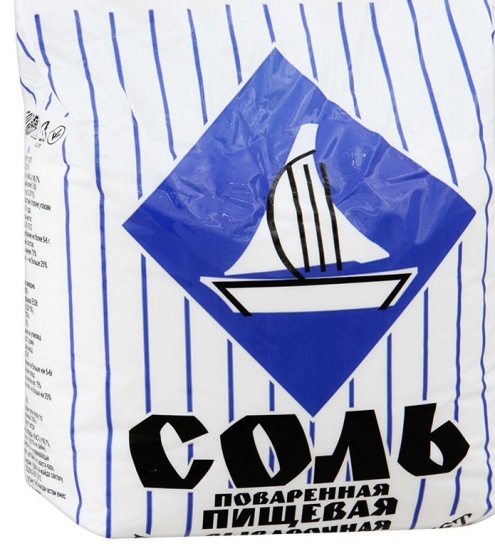 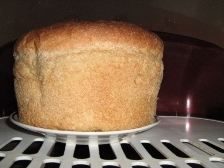 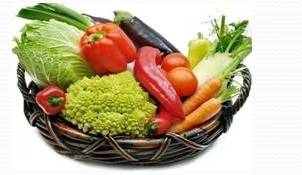 В магазинах и складских помещениях
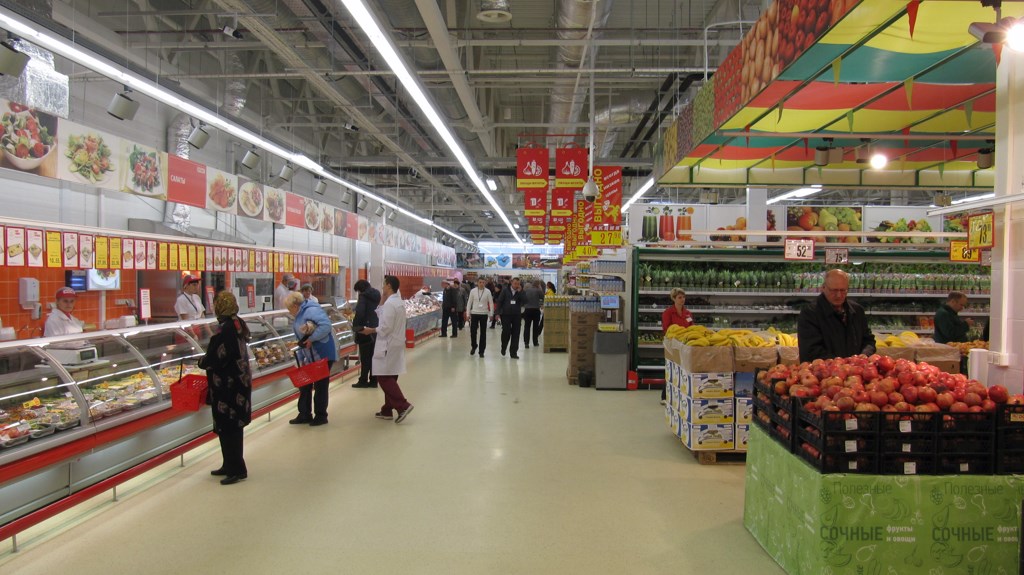 В электронной, фармацевтической, строительной промышленности
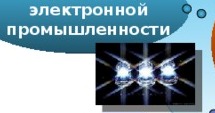 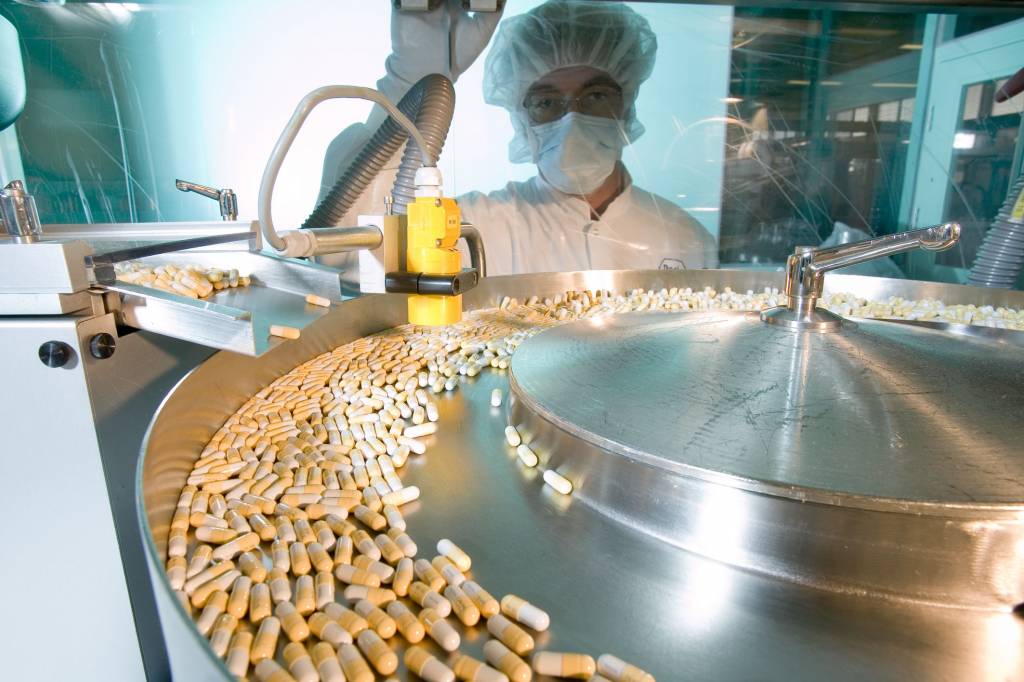 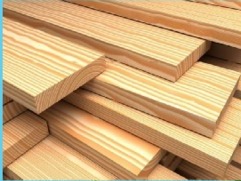 Значение влажности в текстильной, ткацкой промышленности
В сельском хозяйствеТеплицы, оранжереи
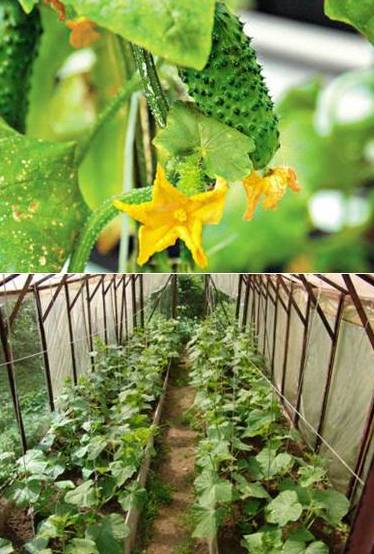 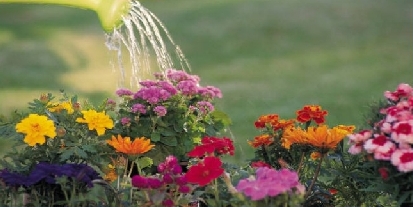 В полиграфической промышленности - типографии
Архивы
Для культуры
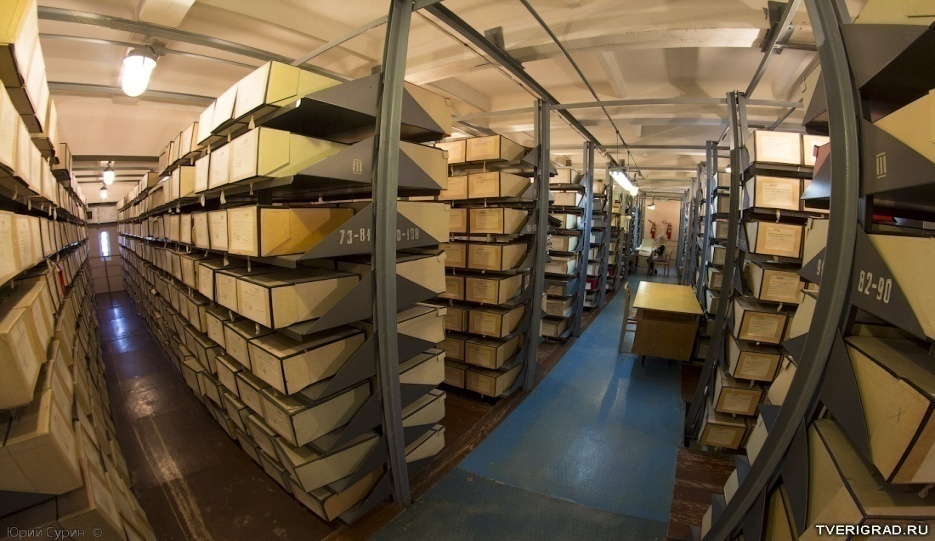 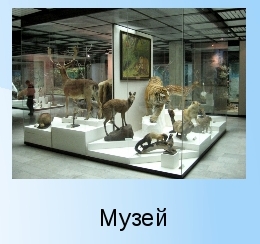 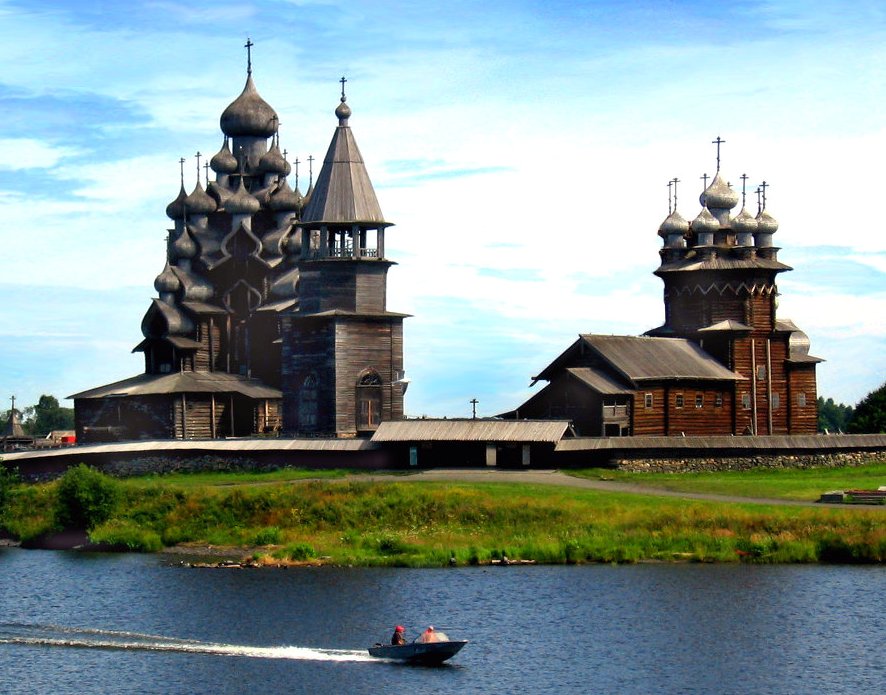 В природе: для растений, грибов, животных, птиц, насекомых
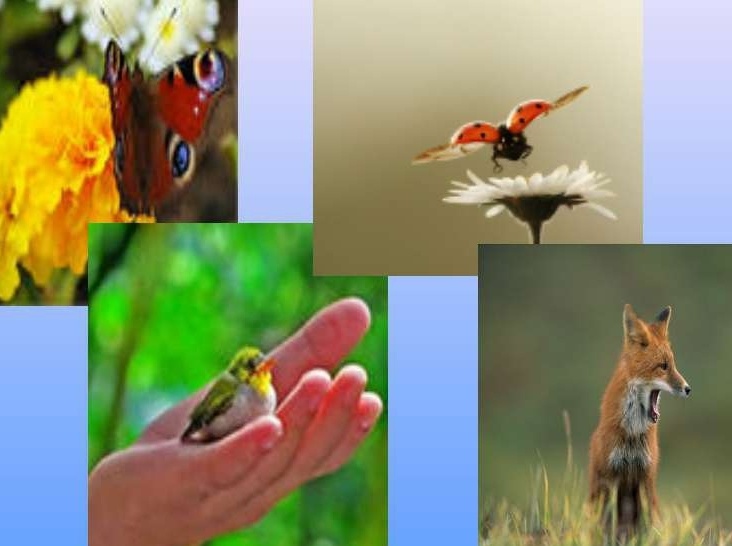 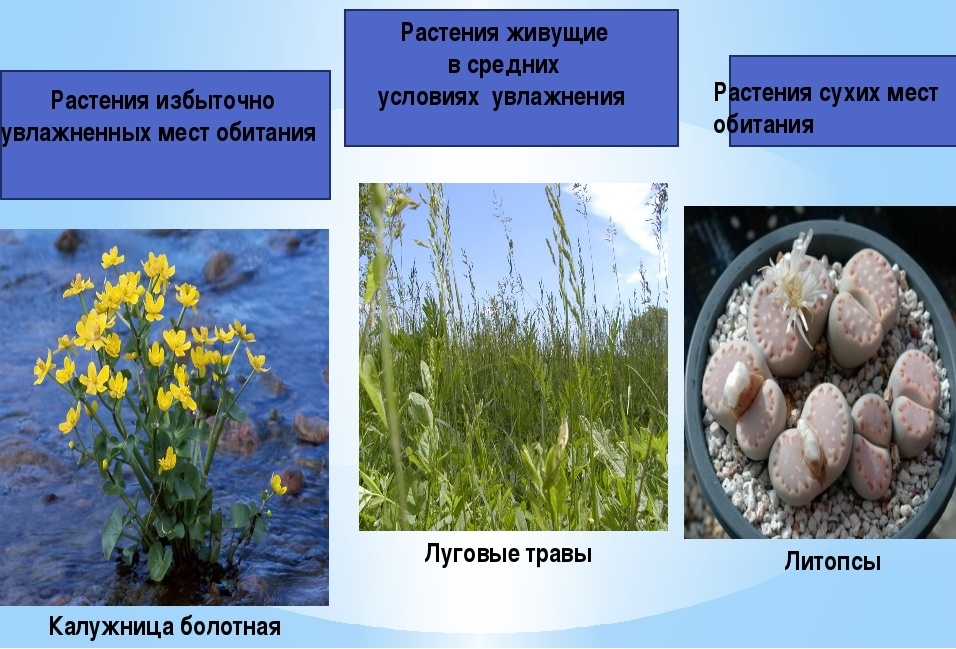 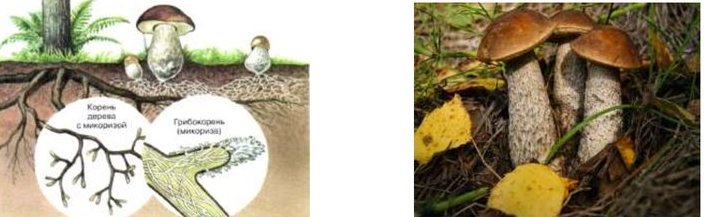 В метеорологии и климатологииВысыхание болот  и заболачивание
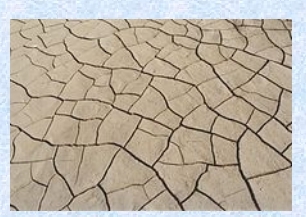 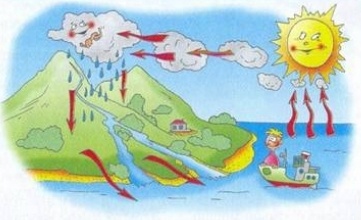 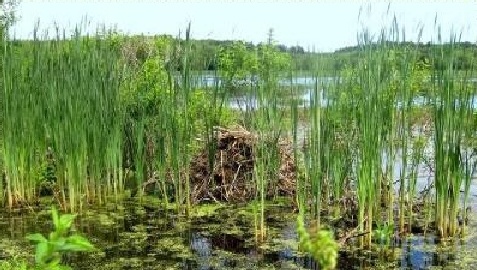 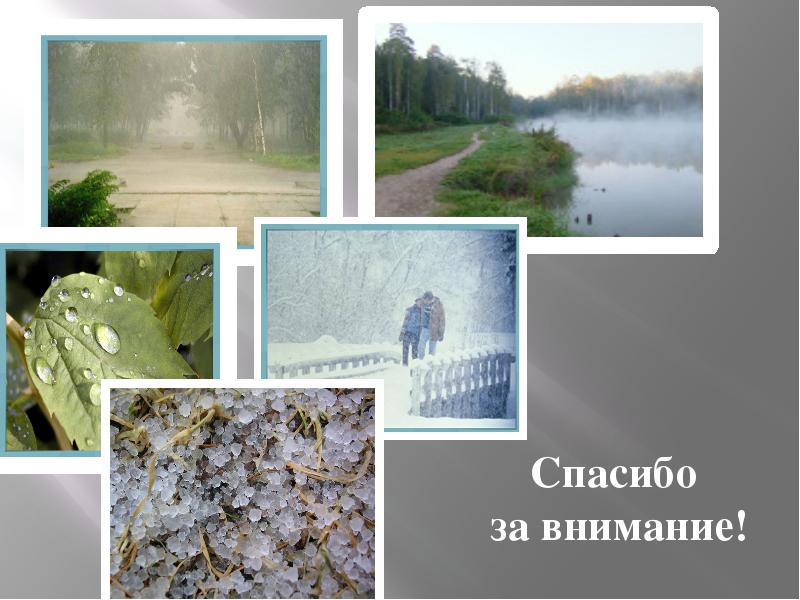